Mediawijsheid
Kirsty en Nicole
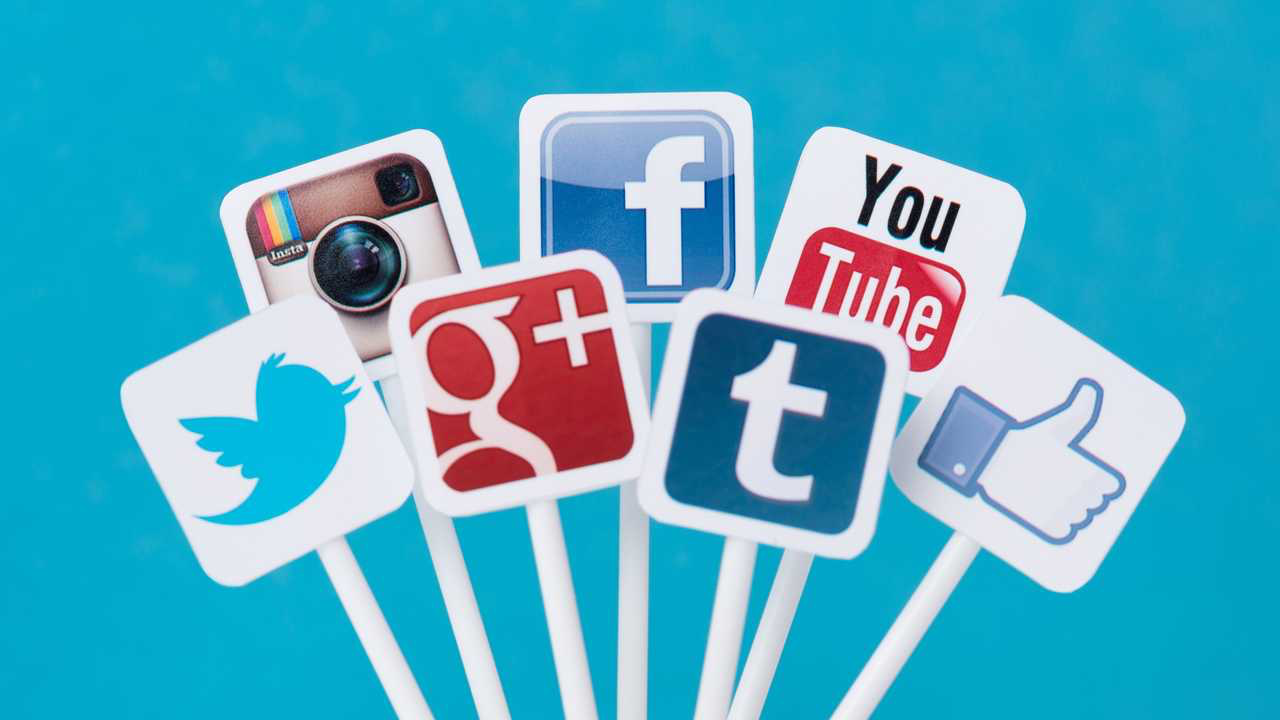 Media
Inloggen WiFi en downloaden wetransfer app. 
Wat is media?
Wat doe je op internet?
Wat doe je voor je plezier en wat doe je voor school?

https://www.youtube.com/watch?v=Uoh-YmNCn3U
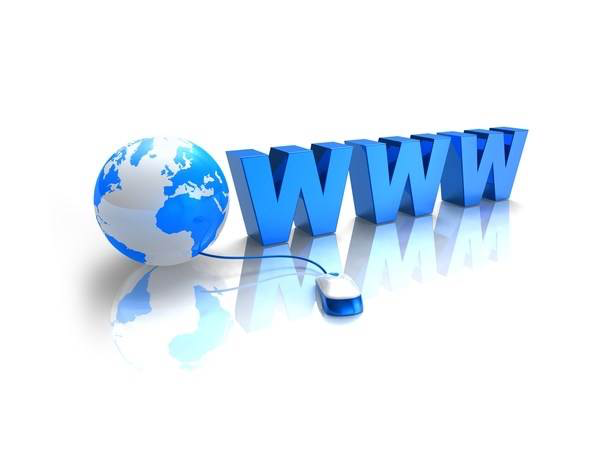 Reclame
Wat is reclame?
Hoe is een reclame opgebouwd?
Wat is een reclame slogan?

Reclamesloganspel met ‘Plickers’
Aan de slag!
Jullie gaan in groepjes van 4 leerlingen een reclame bedenken en opnemen 
Dit neem je op met een mobiele telefoon.

Bouwstenen voor een goede reclame:
Een logo/productnaam
Een manier om indruk te maken
Een reclameslogan

Is je reclame af? Stuur hem via www.wetransfer.com naar:
n.elberse@student.fontys.nl
Reclames bekijken en bespreken!
Zien we alle elementen van een goede reclame terug?
Wat gaat goed?
Wat gaat minder goed?
Wat vonden jullie van de les / opdracht?
Wat heb je geleerd en wat weet je nu over media en reclame?